Chemical Changes
Affect the composition. New substance is made.
Additional Notes
Atoms are rearranged 
A new substance is formed
Changes are not reversible 
Energy is often produced
Indications
Energy
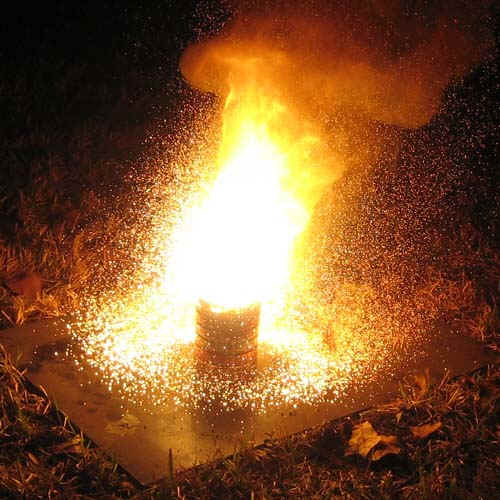 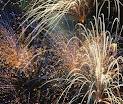 Fire, heat, electricity,
 light,or change temp
Precipitate ( liquid + liquid = solid)
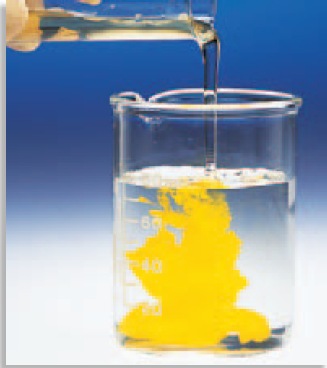 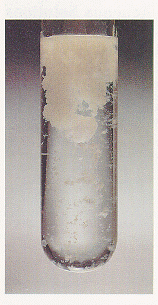 Gas
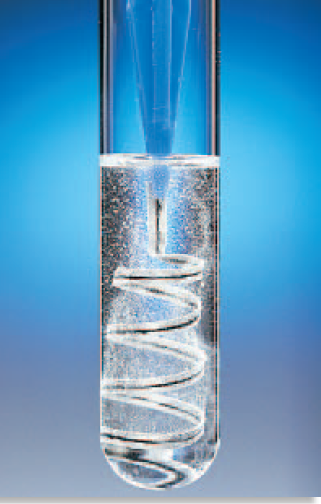 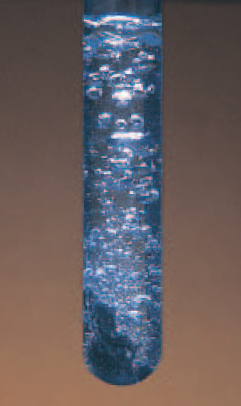 Bubbles or  fizzing or smoke or odor change
Color Change
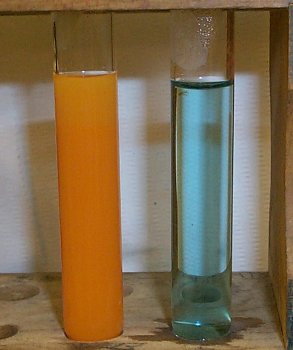 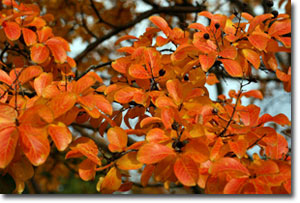 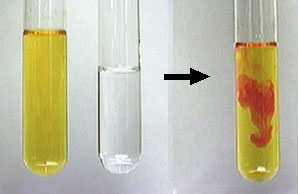